Presentación de nueva consulta de Oftalmología Infantil en Atención secundaria
Inmaculada González
Esther Prieto
Victoria Pueyo
Teresa Pérez
Olimpia Castillo
Unidad de Oftalmología Infantil
Hosp. Univ. Miguel Servet
EXAMEN EN LACTANTES - ETAPA PREVERBAL
Inspección y comportamiento visual
Fijación y seguimiento
Alineación ocular
Reflejo rojo.
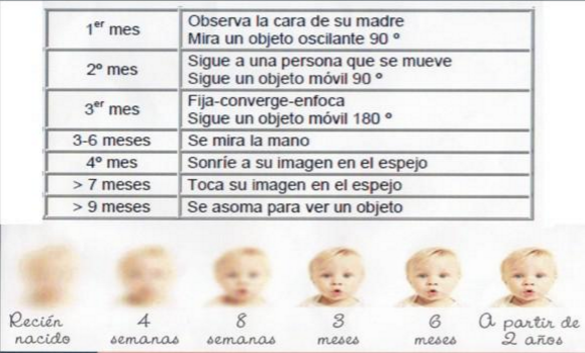 EXAMEN EN LACTANTES - ETAPA PREVERBAL
Inspección
	Detectar problemas ocular graves
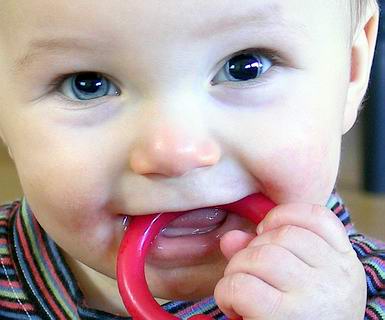 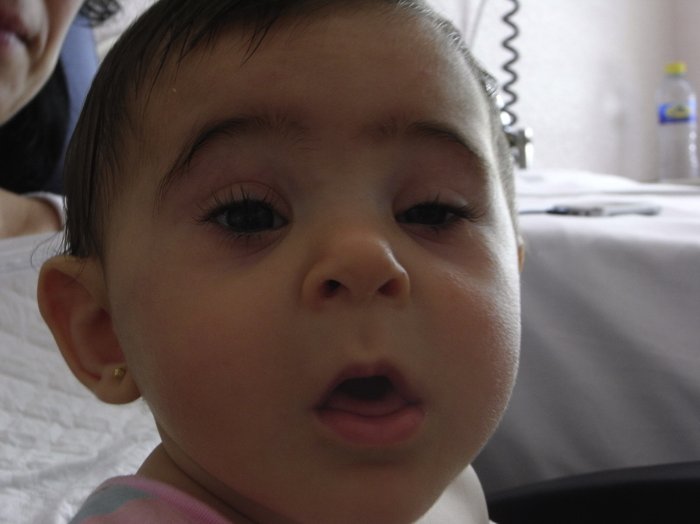 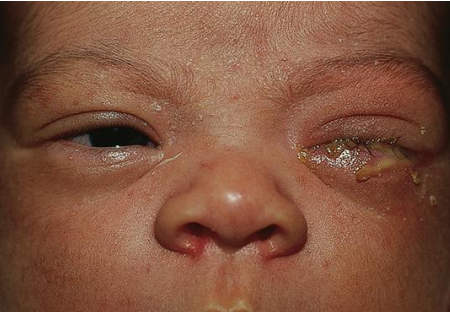 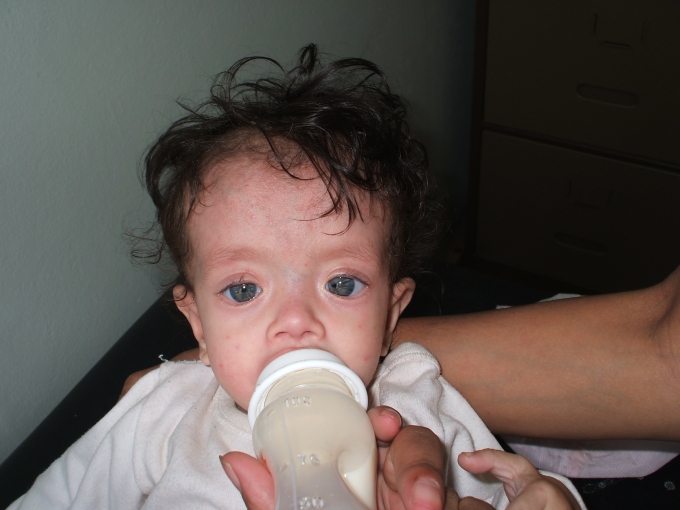 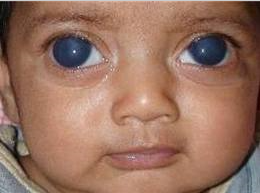 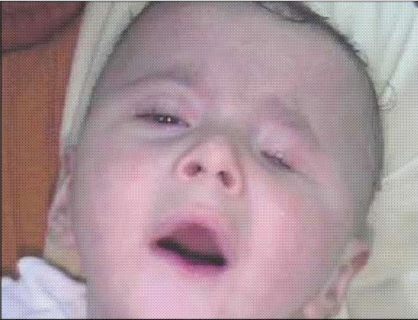 [Speaker Notes: Anoftalmos, conjuntivitis neonatal por clamydia, buftalmos por glaucoma congénito, microftalmía]
EXAMEN EN LACTANTES - ETAPA PREVERBAL
Comportamiento visual
	opinión padres y cuidadores
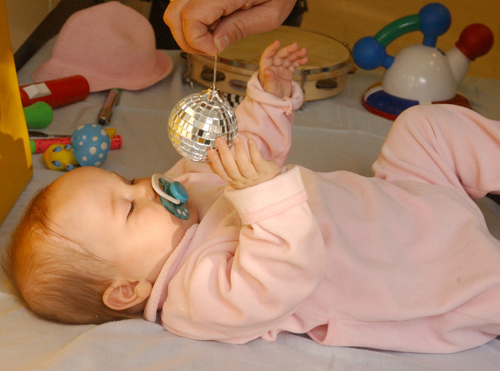 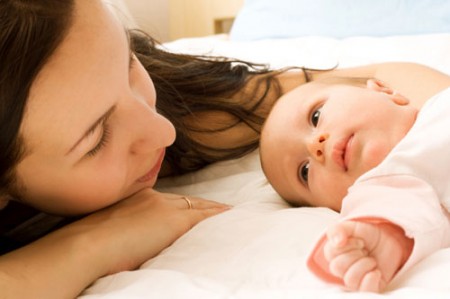 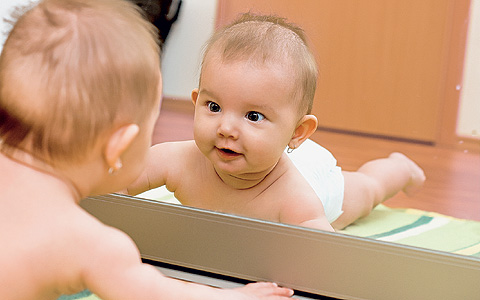 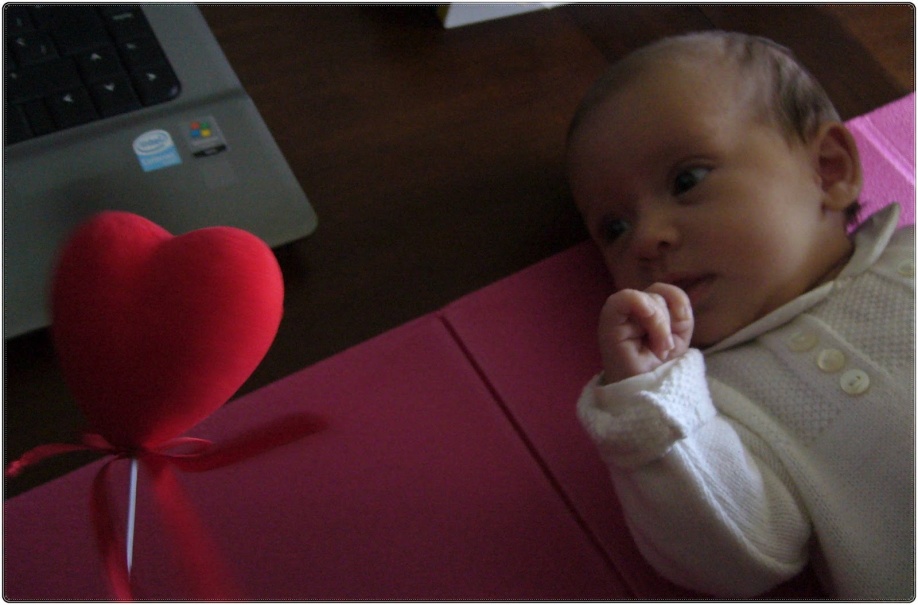 [Speaker Notes: RN: Sólo es posible valorar signos y comportamientos indirectos de "que el niño ve": Reacciona ante una luz, sonríe a la madre, dirige la mirada hacia una luz brillante, se fija en caras y sigue el movimiento de los ojos y de objetos a una distancia focal fija de 20-30 cm.]
EXAMEN EN LACTANTES - ETAPA PREVERBAL
Comportamiento visual
	opinión padres y cuidadores
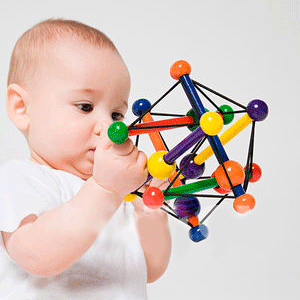 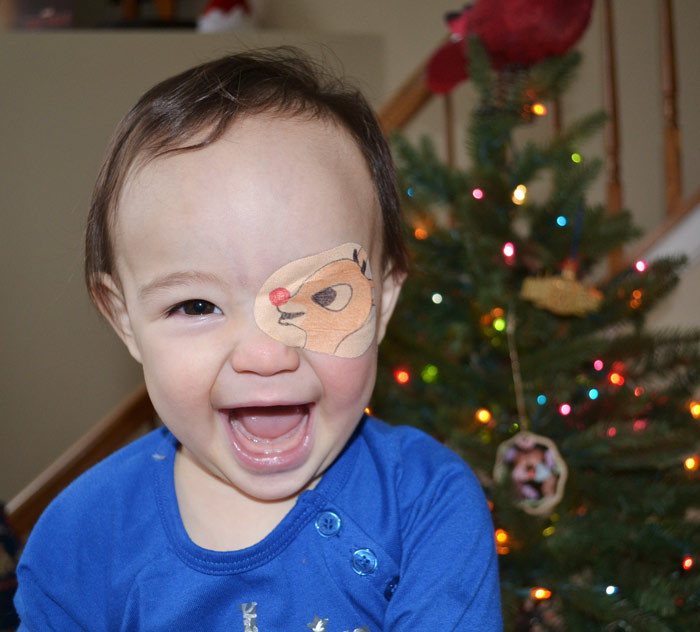 [Speaker Notes: RN: Sólo es posible valorar  signos y comportamientos indirectos de "que el niño ve": Reacciona ante una luz, sonríe a la madre, dirige la mirada hacia una luz brillante, se fija en caras y sigue el movimiento de los ojos. 
	Distancia focal fija a 20-30 cm]
EXAMEN EN LACTANTES - ETAPA PREVERBAL
Fijación estable y seguimiento correcto
Fijación:
Luz u objetos de alto contraste
Segundos de duración (>3 seg)
Expresión atenta de la cara (interés)

Seguimiento:
Horizontal > vertical
Mejor para objetos presentados en movimiento
Nº de estímulos limitado y en estado óptimo de atención (evitar ansiedad)
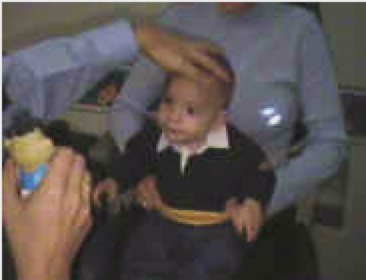 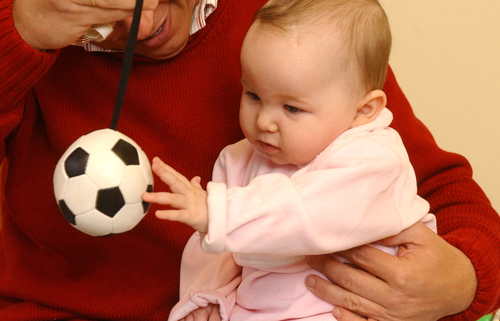 [Speaker Notes: Fijación establecida y movimientos oculares coordinados de seguimiento (4 meses)]
EXAMEN EN ETAPA PREVERBAL
Una forma muy útil de evaluar el desarrollo funcional visual en edad preverbal es mediante cuestionarios comportamentales visuales.

La detección precoz de Retraso Madurativo Visual aumenta la sensibilidad diagnóstica y ayuda en la planificación de programas de estimulación.





El PreViAs es el 1º cuestionario que puntúa cuantitativamente las habilidades visuales en niños menores de 24 meses y determina si un niño está dentro o fuera de rango para su edad.
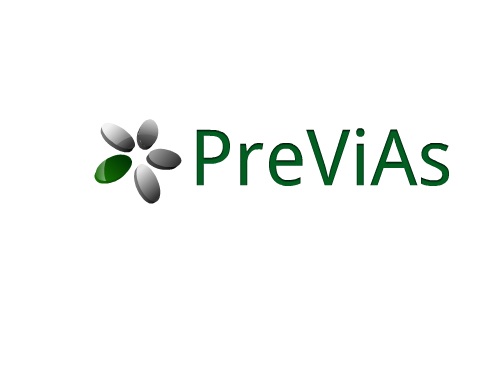 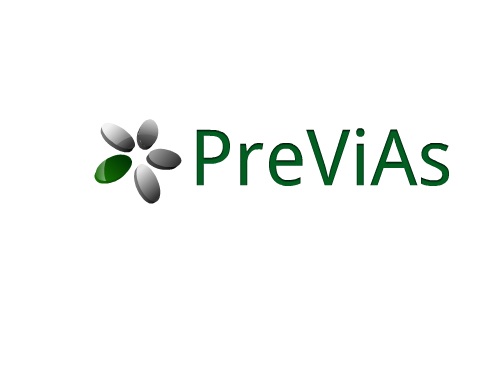 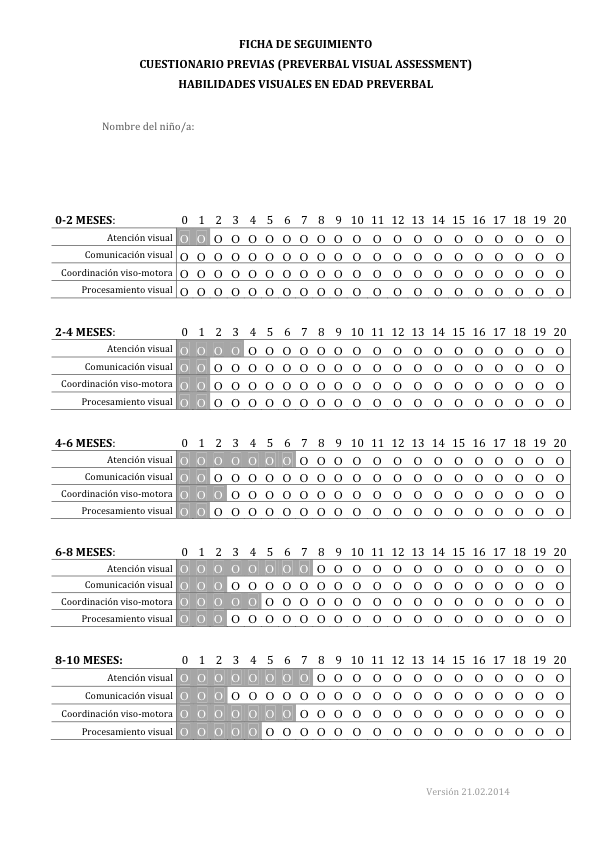 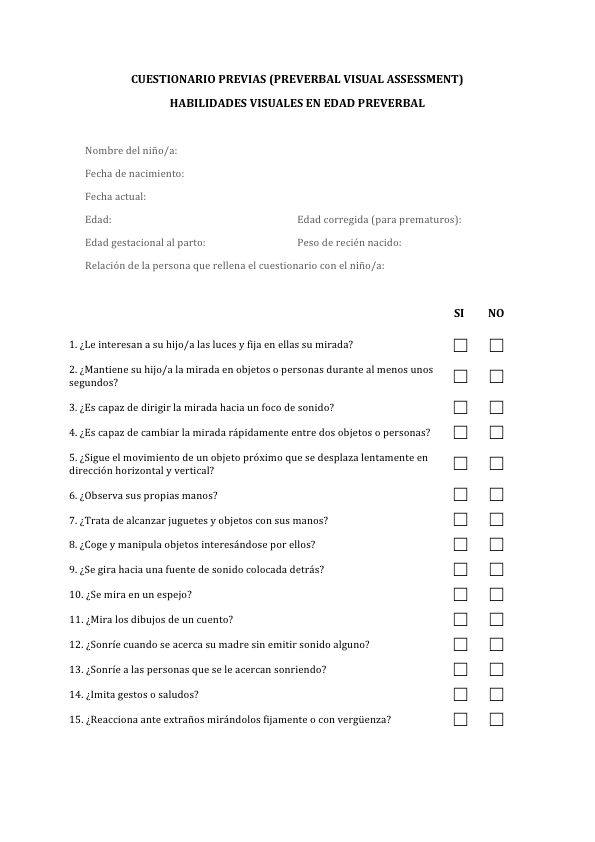 EXAMEN EN ETAPA PREVERBAL
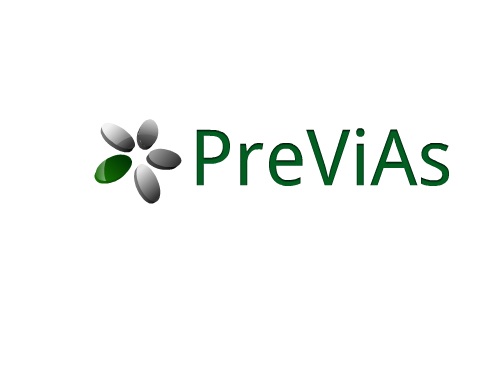 La información de los padres/cuidadores es más eficaz por la fluctuación de las habilidades a lo largo del día y porque lo evalúa en su ambiente habitual.

Es un arma que complementa la anamnesis y ayuda a dirigir la exploración oftalmológica pediátrica.

La participación de los padres les implica en la monitorización del desarrollo de su hijo.
EXAMEN EN LACTANTES - ETAPA PREVERBAL
Evaluación del alineamiento ocular
	Anamnesis: padres, tutores ….  fotografías
COVER TEST
TEST DE HIRSBERG
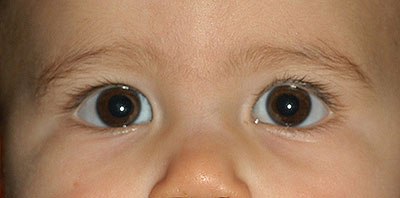 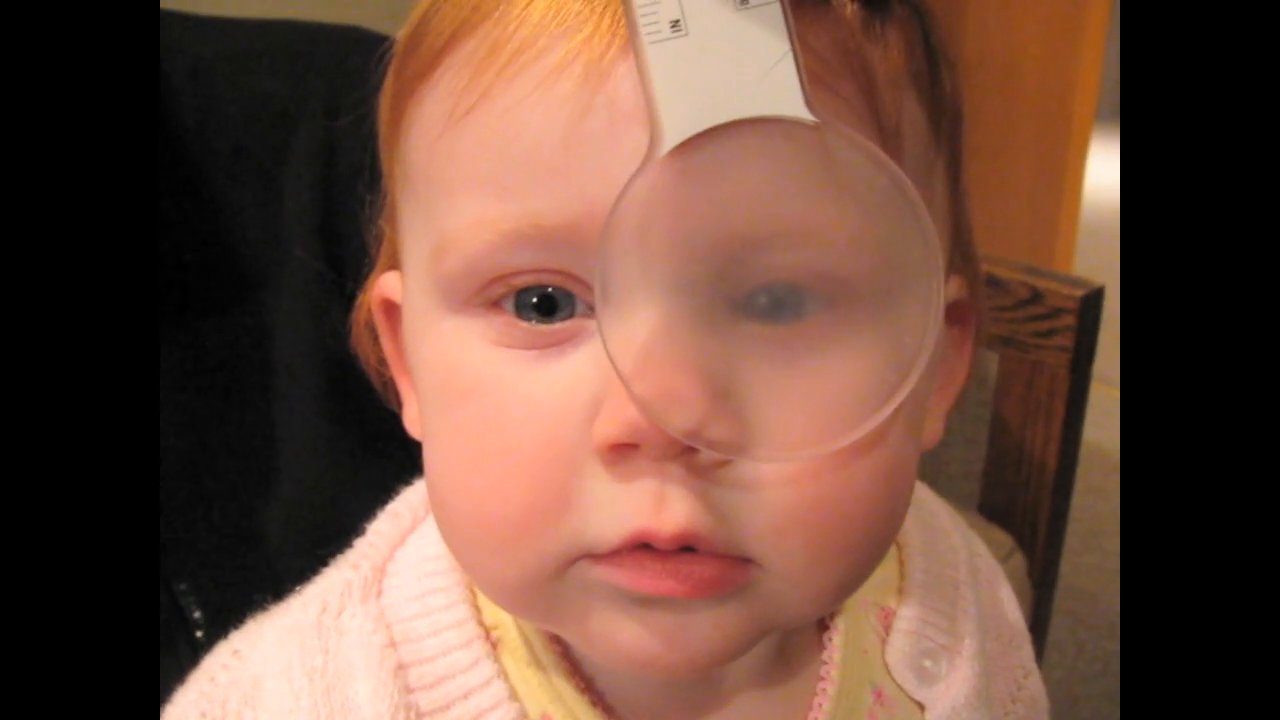 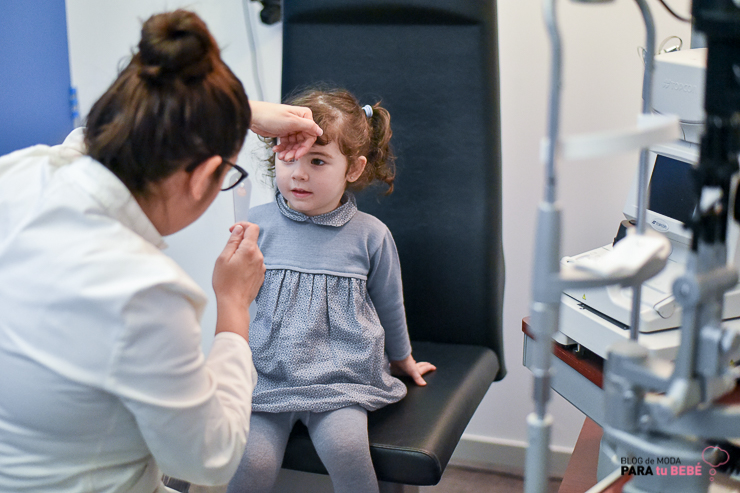 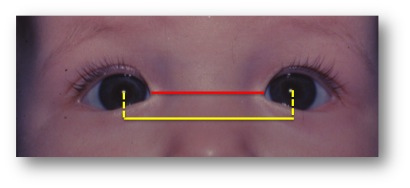 TEST HIRSCHBERG
Observar el reflejo luminoso en la pupila para ver si es simétrico y centrado en AO
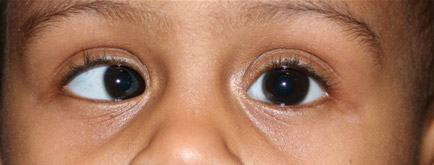 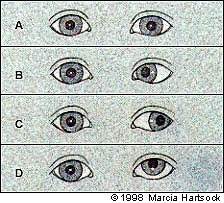 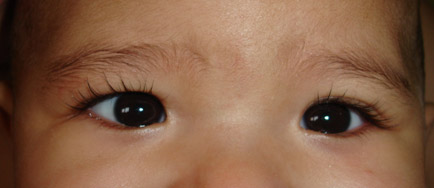 Endotropia (estrabismo convergente)
Pseudoestrabismo convergente
12
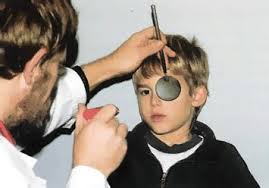 COVER TEST
Paralelismo de los ejes visuales
Observar el movimiento de los ojos ante la oclusión
	Examinador a la misma altura que el paciente
Ojo no ocluido
Ojo ocluido
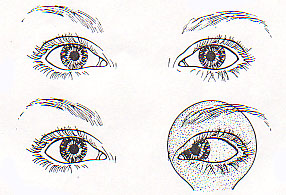 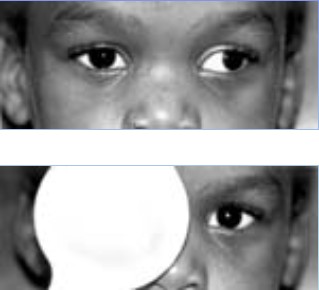 Foria
Tropia
13
EXAMEN EN LACTANTES - ETAPA PREVERBAL
Reflejo rojo de fondo de ojo:
	Observar como la luz se refleja en la retina y devuelve un fulgor rojo
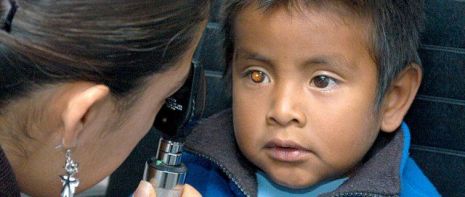 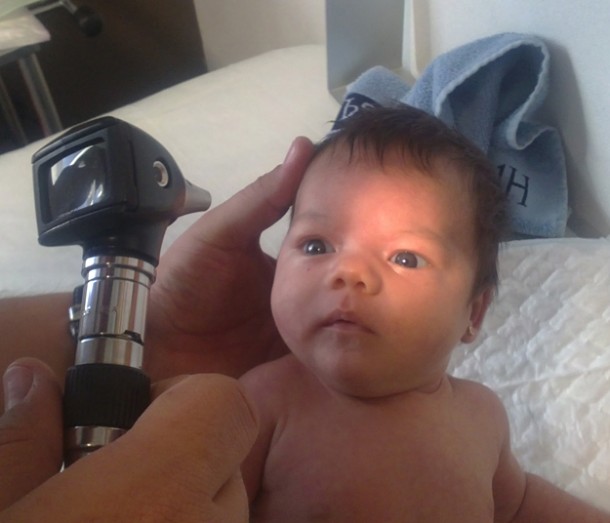 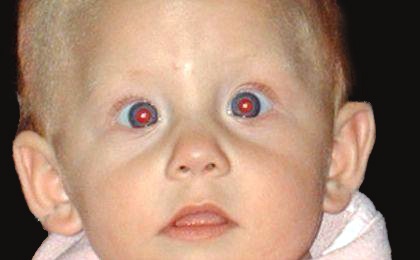 EXAMEN EN LACTANTES - ETAPA PREVERBAL
Reflejo rojo de fondo de ojo:
	Observar como la luz se refleja en la retina y devuelve un fulgor rojo
	Detectar LEUCOCORIA:  pérdida del reflejo rojo de fondo
L. anterior: catarata congénita
L. posterior: retinoblastoma
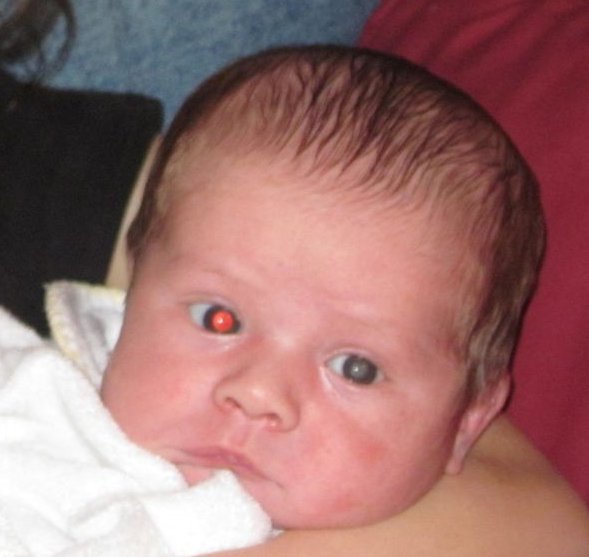 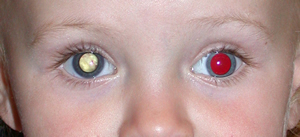 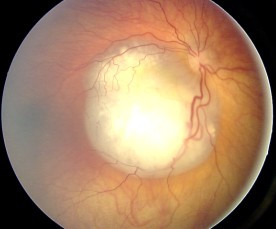 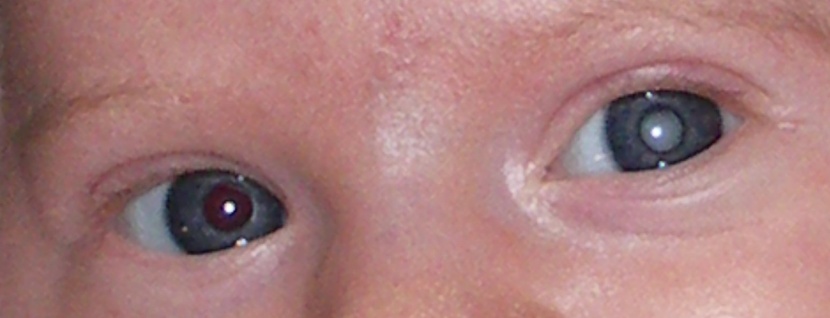 EXAMEN EN PRE-ESCOLARES (3 – 4 años)
Medición de agudeza visual
Primer paso y más importante en la evaluación de la función visual
Otros aspectos de la función visual: estereopsis, visión cromática, sensibilidad al contraste, campo visual
Aspecto de la función visual referente al límite espacial de discriminación visual o capacidad de resolución espacial del sistema visual
capacidad de percibir y discriminar dos estímulos separados por un determinado ángulo de arco
Evaluación: edad y grado de colaboración del niño
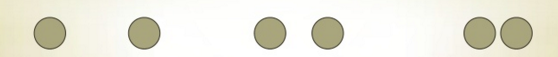 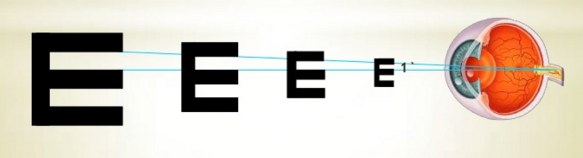 16
MEDICIÓN DE AGUDEZA VISUAL
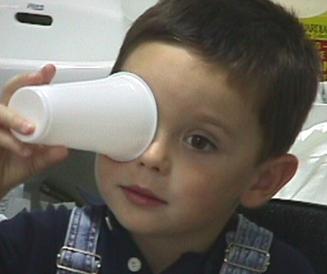 OPTOTIPOS
Normas básicas:
- Optotipos adaptados a la edad
 Ambiente adecuado e iluminación
- Distancia de exploración 6 metros
circunstancias especiales: 3 metros
- Oclusión adecuada (no compresión, oclusión completa, no giro de cabeza...)
 Sistematizada (empezar siempre OD)
 Ante duda: repetir o reevaluar en otro momento
 Test más pequeño capaz de identificar
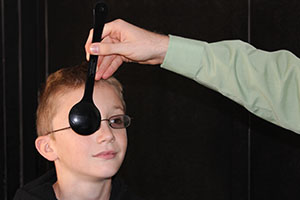 MEDICIÓN DE AGUDEZA VISUAL
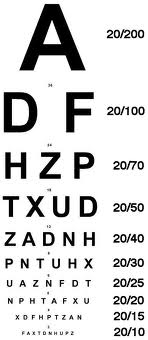 Optotipos de visión lejana (VL): 5 metros
 Optotipos de visión próxima (VP): 33 cm
Notación decimal

0.1
0.2
0.3  (0.2857)
0.4
0.5
0.67
0.8
1.0
Notación fraccional 
        (americana)
20/200                        
20/100                       
20/70                          
20/50 
20/40 
20/30
20/25
20/20
20 pies (americana)= 6 metros (europea)
18
[Speaker Notes: A la derecha o izquierda de cada línea aparece una notación numérica cuyos valores se utilizan como medida de la agudeza visual. 
La notación fraccional no representa una proporción o razón de visión normal. El numerador 20 (= 6 metros) es la distancia en pies a la que se realiza la prueba y el denominador la distancia a la que una persona sería capaz de ver ese optotipo.]
MEDICIÓN DE AGUDEZA VISUAL
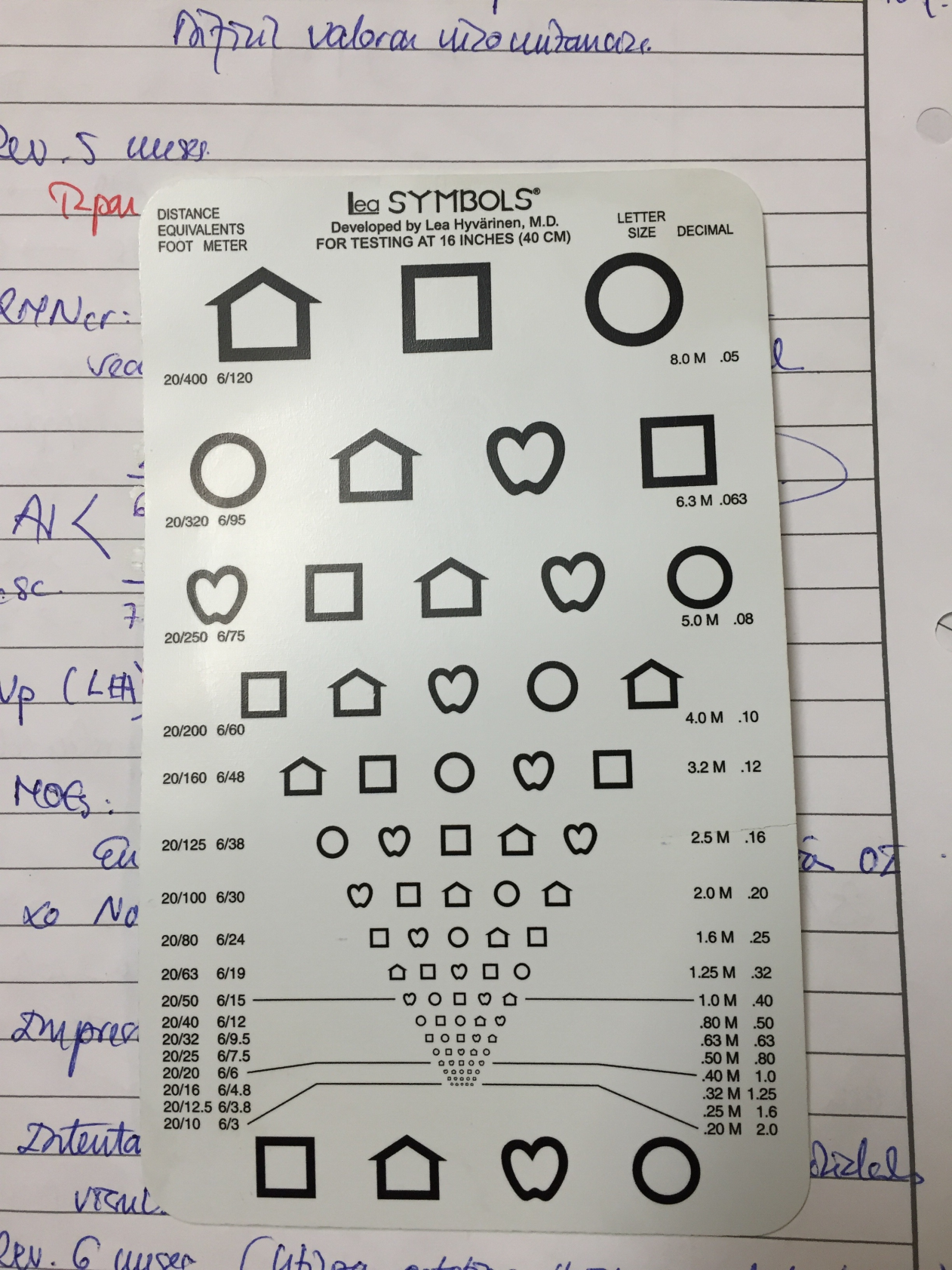 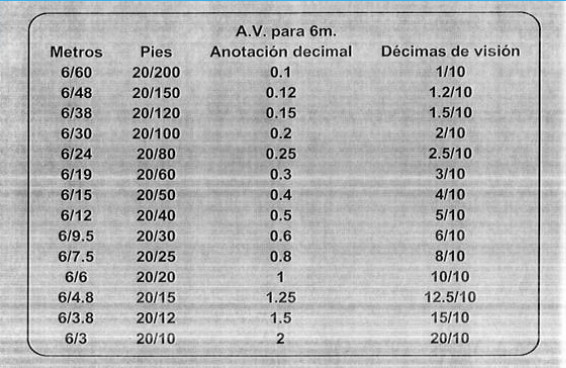 MEDICIÓN DE AGUDEZA VISUAL
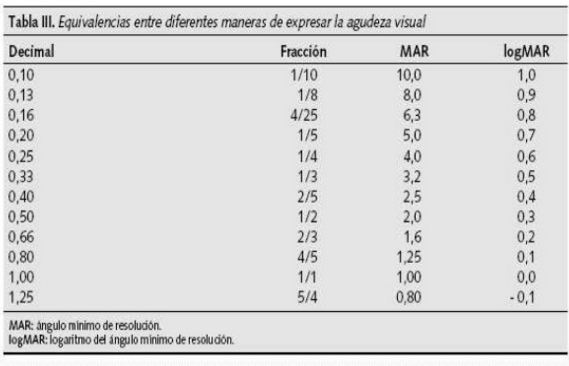 MEDICIÓN DE AGUDEZA VISUAL
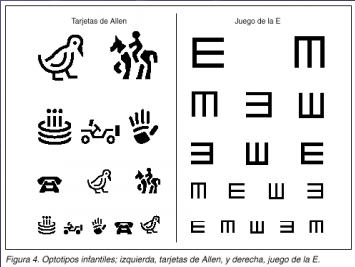 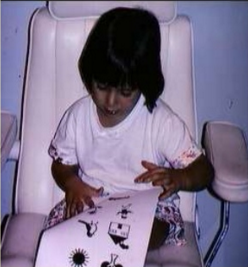 OPTOTIPOS:
 Dibujos (2 – 3.5 años)
	Directa o Indirecta (confrontación)
	Discriminación visual y simetría entre AO
	Distancia 3 metros ….. Visión próxima (33 cm)
?
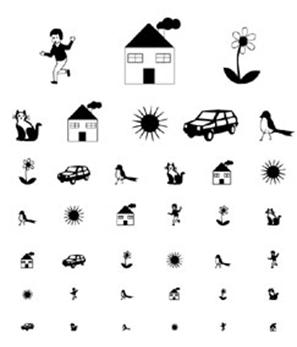 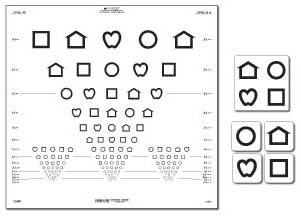 Lea
Pigassou
[Speaker Notes: Los símbolos del optotipo de LEA parecen círculos conforme va disminuyendo el tamaño del optotipo. Todos los optotipos tienen la misma legibilidad, hay 5 optotipos por línea en el diseño de pirámide invertida, espacio proporcional entre los optotipos y el tamaño de los optotipos disminuye en progresión logarítmica (0.1 LogMar). 
Tarjetas de Allen: no todos los optotipos o figuras tienen la misma legibilidad, número variable de optotipos por línea, no proporcionalidad en los espacios entre los símbolos, la disminución en el tamaño de los optotipos no sigue una estandarización o progresión logarímica, algunos optotipos no son fácilmente reconocibles para todos los niños (teléfono)]
MEDICIÓN DE AGUDEZA VISUAL
OPTOTIPOS:
 Direccionales (4 – 5años)
	No dominio de espacialidad: Confrontación
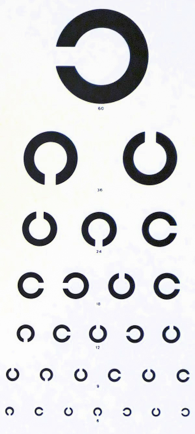 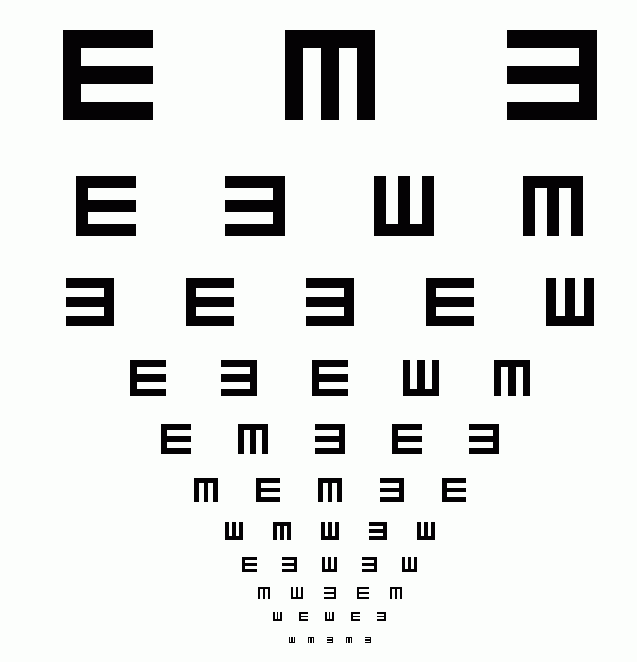 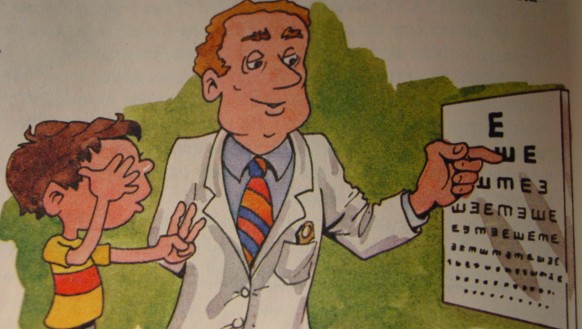 C de Landolt
E de Snellen
[Speaker Notes: E de Snellen: Todos los optotipos tienen la misma legibilidad, espacio entre los optotipos es proporcional al tamaño de los mismos, 5 optotipos por línea, el tamaño de los optotipos disminuye siguiendo una progresión logarítmica (el tamaño del optotipo de cada línea es 0.1 veces más pequeño que el de la línea previa).
Para compensar posibles sesgos por falta de dominio de algunos niños en habilidades relacionadas con la espacialidad, se les ofrece la posibilidad de que lo hagan por confrontación (colocando los dedos en la misma orientación que los trazos de la E)]
MEDICIÓN DE AGUDEZA VISUAL
OPTOTIPOS:
- Optotipos de Adulto (>6 años): Letras o números
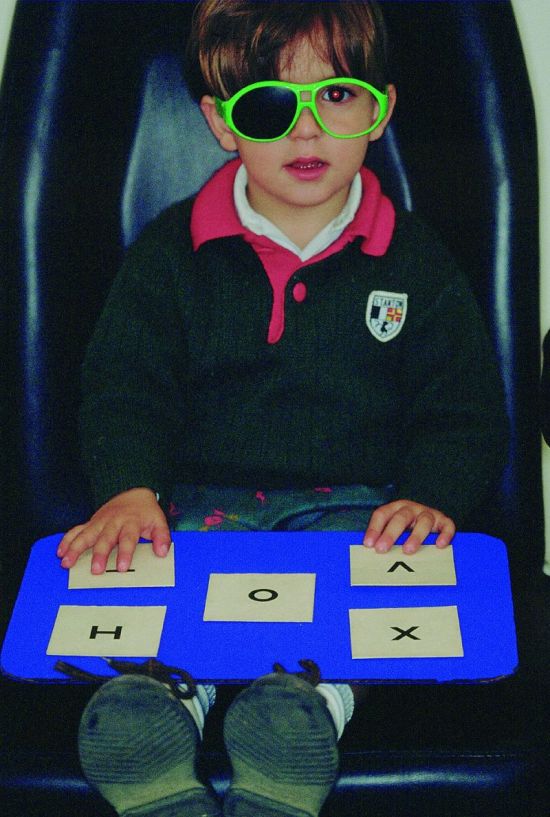 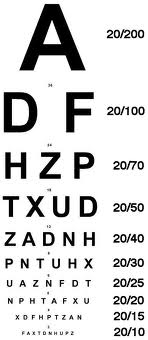 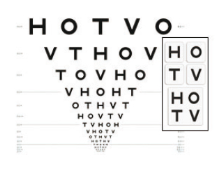 Optotipo HOTV
Letras de Snellen
[Speaker Notes: Optotipo letras de Snellen: no todos los optotipos son igualmente legibles, numero variable de optotipos por línea, no proporcionalidad en los espacios entre los optotipos, la disminución del tamaño de los optotipos no está estandarizado (no hay un progresión logarítmica)
Optotipo HOTV: optotipos con una legibilidad similar, el diseño de pirámide invertida tiene siempre el mismo numero de optotipos por línea (5), espacio proporcional entre los optotipos, disminución del tamaño de los optotipos según una progersión logarítmica]
VISION BINOCULAR - ESTEREOPSIS 
TEST DE AGUDEZA ESTEREOSCÓPICA
	Determinar la capacidad de percibir y discriminar detalles situados en planos diferentes y a una distancia mínima
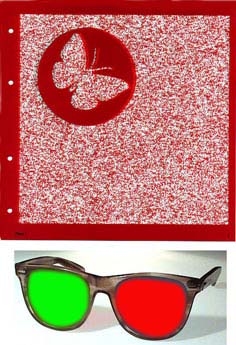 * Implica buena AV bilateral y buen alineamiento ocular
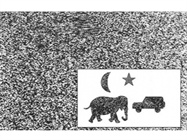 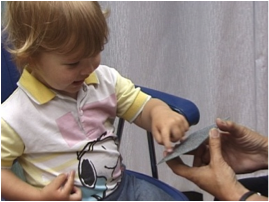 Test Lang
TNO test
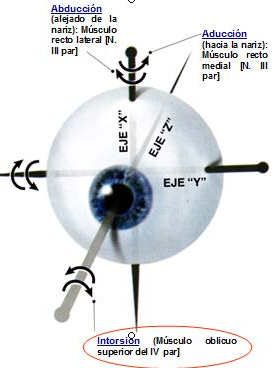 MOTILIDAD OCULAR EXTRÍNSECA
Estudio de ducciones y versiones
ducciones: movimiento monocular
versiones: movimiento binocular conjugado de los ojos
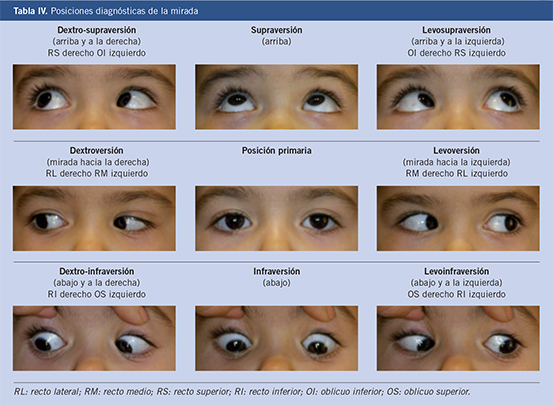 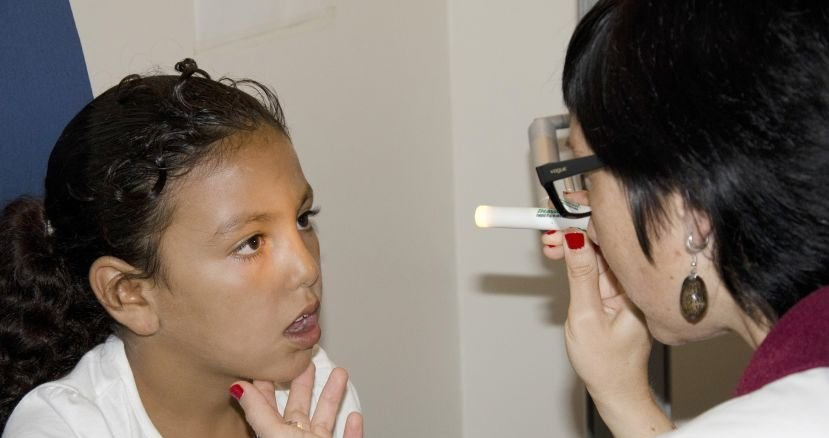 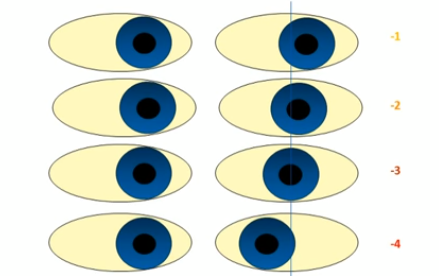 25
[Speaker Notes: Las versiones los ejes oculares se dirigen en el mismo sentido]
MOTILIDAD OCULAR EXTRÍNSECA
Estudio de las vergencias
Movimiento binocular disyuntivo de los ojos
	ejes oculares se dirigen en sentido opuesto
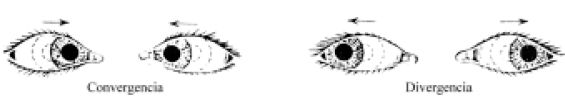 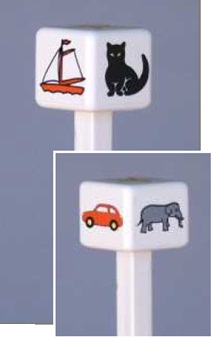 Punto próximo de convergencia (Ppc)
 4-5 cm
26
[Speaker Notes: En las vergencias los ejes oculares se dirigen en sentido opuesto o contrario para buscar la fijación del estímulo inductor en diferentes distancias.]
Cribado visual en la consulta de 
Pediatría de Atención Primaria
Si patología  Derivar a:
1. Unidad de 
Oftalmología Infantil
Hosp. Infantil
2. Oftalmología 
Infantil de CME
2. Oftalmología 
General de CME
27
Cribado visual en la consulta de 
Pediatría de Atención Primaria
Si patología  Derivar a:
1. Unidad de 
Oftalmología Infantil
Hosp. Infantil
2. Oftalmología 
Infantil de CME
2. Oftalmología 
General de CME
28
Consulta de Oftalmología Infantil de CME
Objetivo: Creación de una consulta altamente especializada 
de Oftalmología pediátrica en CME de Atención secundaria
 
Ubicación: CME Ramón y Cajal y CME San José
29
[Speaker Notes: Lo que os vamos a presentar es un proyecto piloto, dirigido a mejorar la atención oftalmológica a los niños de menor edad. La idea es comenzar con una consulta semanal en el CME de RyC y otra en el de SJ.]
Consulta de Oftalmología Infantil de CME
Población diana: Niños menores de 9 años, pertenecientes 
a los centros de atención primaria de referencia de cada 
uno de los dos CME, que cumplan uno de los siguientes 
criterios:
30
[Speaker Notes: Valorando las prestaciones que podíamos ofrecer en esta consulta y las principales necesidades que nosotros detectamos hemos seleccionado la siguiente población diana.]
Consulta de Oftalmología Infantil de CME
Población diana: Niños menores de 9 años, pertenecientes 
a los centros de atención primaria de referencia de cada 
uno de los dos CME, que cumplan uno de los siguientes 
criterios:

a. Sospecha de dificultades visuales detectadas en programa 
	de cribado visual del pediatra
31
Consulta de Oftalmología Infantil de CME
Población diana: Niños menores de 9 años, pertenecientes 
a los centros de atención primaria de referencia de cada 
uno de los dos CME, que cumplan uno de los siguientes 
criterios:

a. Sospecha de dificultades visuales detectadas en programa 
	de cribado visual del pediatra
b. Desviación ocular objetivada por pediatra
32
[Speaker Notes: Valorando las prestaciones que podíamos ofrecer en esta consulta y las principales necesidades que nosotros detectamos hemos seleccionado la siguiente población diana.]
Consulta de Oftalmología Infantil de CME
Población diana: Niños menores de 9 años, pertenecientes 
a los centros de atención primaria de referencia de cada 
uno de los dos CME, que cumplan uno de los siguientes 
criterios:

a. Sospecha de dificultades visuales detectadas en programa 
	de cribado visual del pediatra
b. Desviación ocular objetivada por pediatra 
c. Patología general que requiera exploración oftalmológica: 
	AIJ, facomatosis, DM,…
33
[Speaker Notes: Valorando las prestaciones que podíamos ofrecer en esta consulta y las principales necesidades que nosotros detectamos hemos seleccionado la siguiente población diana.]
Consulta de Oftalmología Infantil de CME
Población diana: Niños menores de 9 años, pertenecientes 
a los centros de atención primaria de referencia de cada 
uno de los dos CME, que cumplan uno de los siguientes 
criterios:

a. Sospecha de dificultades visuales detectadas en programa 
	de cribado visual del pediatra
b. Desviación ocular objetivada por pediatra 
c. Patología general que requiera exploración oftalmológica: 
	AIJ, facomatosis, DM,…
d. Otras patologías: Orzuelos de repetición, cefaleas
34
Consulta de Oftalmología Infantil de CME
Población diana: Niños menores de 9 años, pertenecientes 
a los centros de atención primaria de referencia de cada 
uno de los dos CME, que cumplan uno de los siguientes 
criterios:

a. Sospecha de dificultades visuales detectadas en programa 
	de cribado visual del pediatra
b. Desviación ocular objetivada por pediatra 
c. Patología general que requiera exploración oftalmológica: 
	AIJ, facomatosis, DM,…
d. Otras patologías: Orzuelos de repetición, cefaleas
e. Antecedentes familiares de patología visual grave potencialmente 
	hereditaria: glaucoma congénito, catarata congénita, 
	ambliopía, miopía con prob. de retina
35
[Speaker Notes: Creemos que para que esta consulta sea eficiente es importante que todos entendamos bien cuál es su objetivo y para qué niños está pensada. Creemos que estos son los niños que deben tener prioridad para recibir una atención más especializada y más precoz]
Consulta de Oftalmología Infantil de CME
¿Cómo derivar?: Volante habitual de derivación indicando 
Oftalmología Infantil.

Datos imprescindibles:
	- Edad del niño
	- Motivo de consulta: uno de los 5 descritos
	- Agudeza visual
	- Motilidad ocular extrínseca
36
[Speaker Notes: La derivación se hará a través del OMI. Nos hubiera gustado que estuviera ya funcionante para poder explicároslo hoy, pero de momento no ha sido posible, y esperamos que esté activo a partir de mayo. De cualquier manera, la idea es que hasta que esté activo añadáis la información que luego solicitará el OMI directamente en el volante.]
Consulta de Oftalmología Infantil de CME
¿Cómo derivar?
37
[Speaker Notes: La derivación se hará a través del OMI. Nos hubiera gustado que estuviera ya funcionante para poder explicároslo hoy, pero de momento no ha sido posible, y esperamos que esté activo a partir de mayo. De cualquier manera, la idea es que hasta que esté activo añadáis la información que luego solicitará el OMI directamente en el volante.]
Consulta de Oftalmología Infantil de CME
¿Cómo derivar?: Volante habitual de derivación indicando 
Oftalmología Infantil + criterios.
Revisión de los volantes
Envío de cita
Visita médica
- Informe para pediatra
- Nueva cita si precisa
38
[Speaker Notes: La derivación se hará a través del OMI. Nos hubiera gustado que estuviera ya funcionante para poder explicároslo hoy, pero de momento no ha sido posible, y esperamos que esté activo a partir de mayo. De cualquier manera, la idea es que hasta que esté activo añadáis la información que luego solicitará el OMI directamente en el volante.]
Cribado visual en la consulta de 
Pediatría de Atención Primaria
Si patología  Derivar a:
1. Unidad de 
Oftalmología Infantil
2. Oftalmología 
Infantil de CME
2. Oftalmología 
General de CME
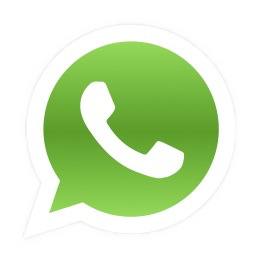 - Obst. lagrimal > 6 meses
- Malf. oculares
- Leucocoria
39
Cribado visual en la consulta de 
Pediatría de Atención Primaria
Si patología  Derivar a:
1. Unidad de 
Oftalmología Infantil
2. Oftalmología 
Infantil de CME
2. Oftalmología 
General de CME
- Niños < 9 años sin criterios
- Niños ≥ 9 años
40
Consulta de Oftalmología Infantil de CME
- CME San José: 1/marzo
- CME Ramón y Cajal: 1/abril
Inicio de la consulta
Evaluación del funcionamiento de la consulta
Introducción de los cambios necesarios
41
41
[Speaker Notes: Esta es nuestra propuesta, según la cuál hemos empezado en SJ el 1 de marzo y empezaremos en RyC el 1 de abril. Obviamente, hemos empezado citando a los niños que cumplían criterios y estaban pendientes de cita en el buzón, de manera que tardaremos unos meses en poder valorar el rendimiento real de la consulta.
Tenemos previsto en 2-3 meses evaluar cómo ha sido el funcionamiento. Nos gustaría poder contar con vuestra opinión, por lo que os hemos pedido el correo electrónico]
Consulta de Oftalmología Infantil de CME
¿Preguntas?
¿Comentarios?
¿Propuestas?
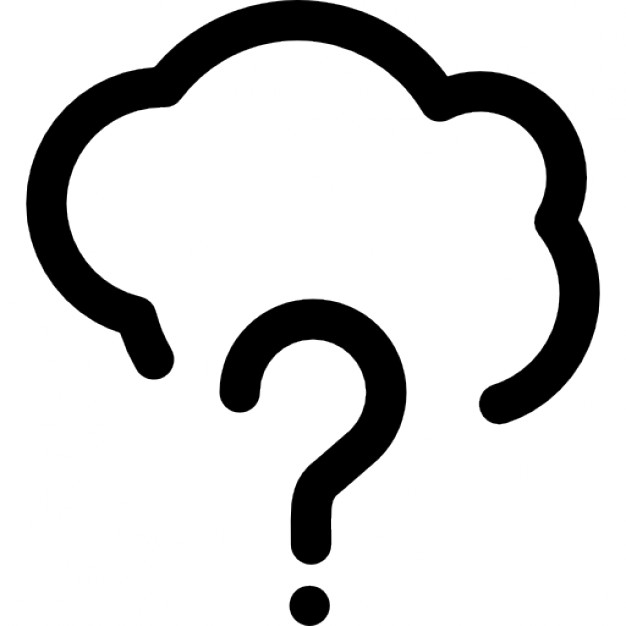 42
42